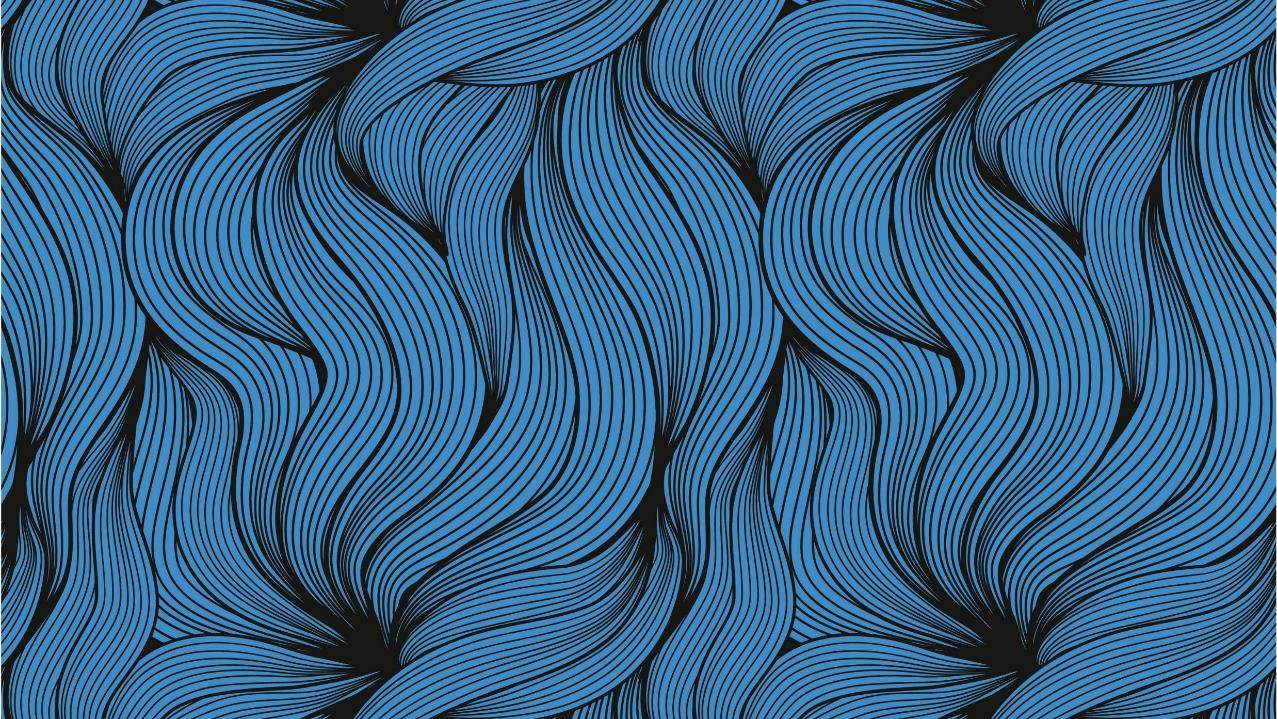 Daily Writing ChallengeFriday
Mrs Dewar
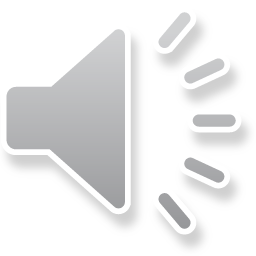 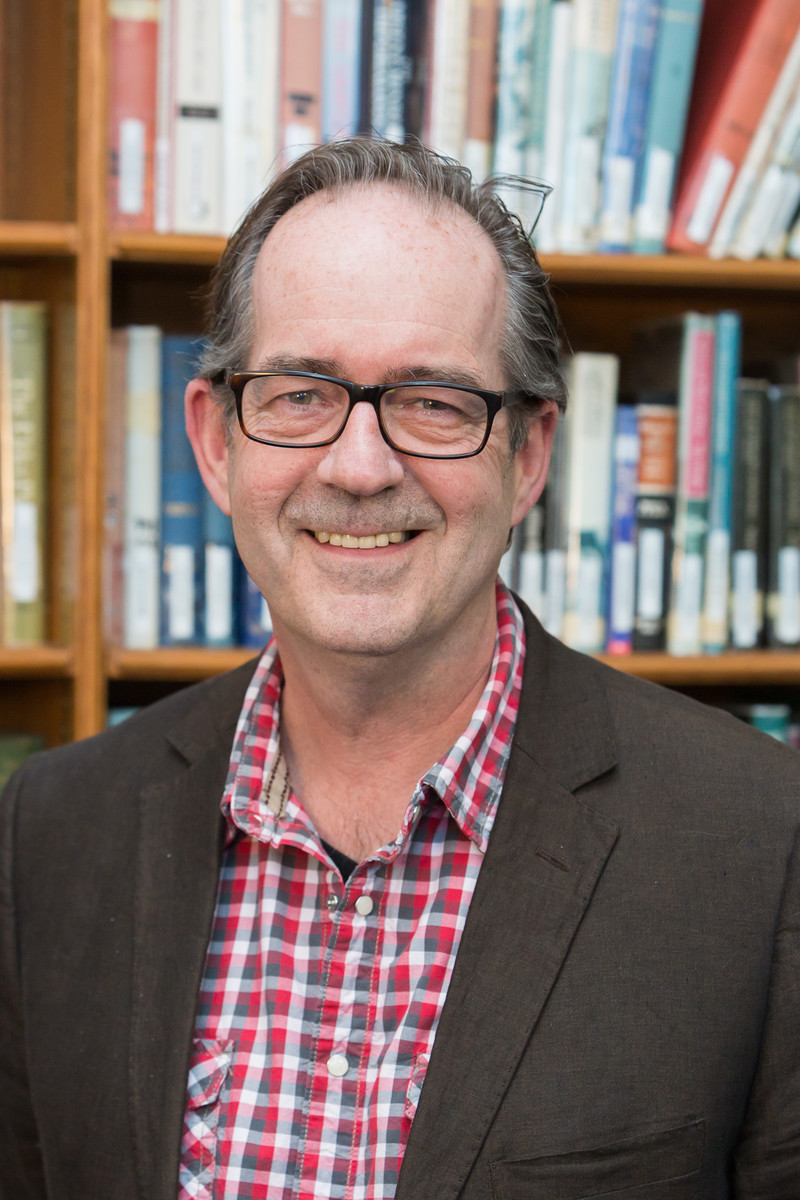 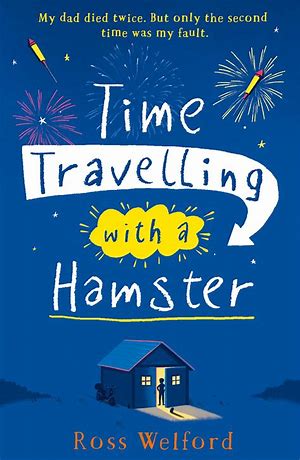 Ross Welford
10 Minute Challenges - authorfy
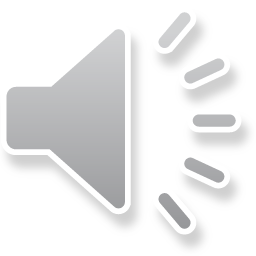 Ben (my son) had a go at this challenge.  I recorded him.  I started to write a story about freezing time.
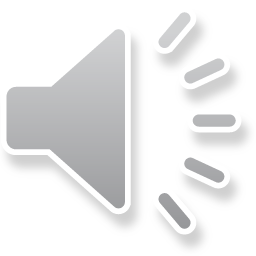